Data Structures!
Arrays
One-dimensional
Multi-dimensional (nested)
Multi-level
Structs
Alignment
Unions
1
Data Structures in Assembly…
Arrays?
Strings?
Structs?
2
Array Allocation
Basic Principle
T  A[N];
Array of data type T and length N
Contiguously allocated region of N * sizeof(T) bytes
char string[12];
x
x + 12
int val[5];
x
x + 4
x + 8
x + 12
x + 16
x + 20
double a[3];
x
x + 8
x + 16
x + 24
char *p[3];
IA32
x
x + 4
x + 8
x + 12
x86-64
x
x + 8
x + 16
x + 24
3
9
8
1
9
5
Array Access
Basic Principle
T  A[N];
Array of data type T and length N
Identifier A can be used as a pointer to array element 0: Type T*



Reference	Type	Value
val[4]	int	5
val	int *	x
val+1	int *	x + 4
&val[2]	int *	x + 8
val[5]	int	??
*(val+1)	int	8
val + i	int *	x + 4 i
int val[5];
x
x + 4
x + 8
x + 12
x + 16
x + 20
4
Array Example
typedef int zip_dig[5];

zip_dig cmu = { 1, 5, 2, 1, 3 };
zip_dig uw  = { 9, 8, 1, 9, 5 };
zip_dig ucb = { 9, 4, 7, 2, 0 };
5
1
9
9
5
8
4
2
1
7
1
9
2
3
5
0
Array Example
typedef int zip_dig[5];

zip_dig cmu = { 1, 5, 2, 1, 3 };
zip_dig uw  = { 9, 8, 1, 9, 5 };
zip_dig ucb = { 9, 4, 7, 2, 0 };
zip_dig cmu;
zip_dig uw ;
16
36
56
20
40
60
24
44
64
28
48
68
32
52
72
36
56
76
zip_dig ucb;
Declaration “zip_dig uw” equivalent to “int uw[5]”
Example arrays were allocated in successive 20 byte blocks
Not guaranteed to happen in general
6
9
8
1
9
5
Array Accessing Example
zip_dig uw;
int get_digit
  (zip_dig z, int dig)
{
  return z[dig];
}
36
Register %edx contains starting address of array
Register %eax contains array index
Desired digit at 4*%eax + %edx
Use memory reference (%edx,%eax,4)
40
44
48
52
56
IA32
# %edx = z
# %eax = dig
movl (%edx,%eax,4),%eax  # z[dig]
1
9
9
5
8
4
2
1
7
1
9
2
3
5
0
Referencing Examples
zip_dig cmu;
zip_dig uw ;
zip_dig ucb;
Reference	Address	 Value	  Guaranteed?
uw[3]	36 + 4* 3 = 48	 9	
uw[6]	36 + 4* 6 = 60	 4	
uw[-1]	36 + 4*-1 = 32	 3	
cmu[15]	16 + 4*15 = 76	 ??
16
36
56
20
40
60
24
44
64
28
48
68
32
52
72
36
56
76
What are these values?
8
1
9
9
5
8
4
2
1
7
1
9
2
3
5
0
Referencing Examples
zip_dig cmu;
zip_dig uw ;
zip_dig ucb;
Reference	Address	 Value	  Guaranteed?
uw[3]	36 + 4* 3 = 48	 9	
uw[6]	36 + 4* 6 = 60	 4	
uw[-1]	36 + 4*-1 = 32	 3	
cmu[15]	16 + 4*15 = 76	 ?? 	
No bound checking
Out-of-range behavior implementation-dependent
No guaranteed relative allocation of different arrays
16
36
56
20
40
60
24
44
64
28
48
68
32
52
72
36
56
76
9
1
9
9
5
8
4
2
1
7
1
9
2
3
5
0
Referencing Examples
zip_dig cmu;
zip_dig uw ;
zip_dig ucb;
Reference	Address	 Value	  Guaranteed?
uw[3]	36 + 4* 3 = 48	 9	
uw[6]	36 + 4* 6 = 60	 4	
uw[-1]	36 + 4*-1 = 32	 3	
cmu[15]	16 + 4*15 = 76	 ?? 	
No bound checking
Out-of-range behavior implementation-dependent
No guaranteed relative allocation of different arrays
16
36
56
20
40
60
24
44
64
28
48
68
32
52
72
36
56
76
Yes
No
No
No
10
Array Loop Example
int zd2int(zip_dig z)
{
  int i;
  int zi = 0;
  for (i = 0; i < 5; i++) {
    zi = 10 * zi + z[i];
  }
  return zi;
}
11
Array Loop Example
int zd2int(zip_dig z)
{
  int i;
  int zi = 0;
  for (i = 0; i < 5; i++) {
    zi = 10 * zi + z[i];
  }
  return zi;
}
Original




Transformed
As generated by GCC
Eliminate loop variable i
Convert array code to pointer code
Express in do-while form(no test at entrance)
int zd2int(zip_dig z)
{
  int zi = 0;
  int *zend = z + 4;
  do {
    zi = 10 * zi + *z;
    z++;
  } while (z <= zend);
  return zi;
}
12
Array Loop Implementation (IA32)
int zd2int(zip_dig z)
{
  int zi = 0;
  int *zend = z + 4;
  do {
    zi = 10 * zi + *z;
    z++;
  } while(z <= zend);
  return zi;
}
# %ecx = z
	xorl %eax,%eax	# zi = 0
	leal 16(%ecx),%ebx	# zend  = z+4
.L59:
	leal (%eax,%eax,4),%edx	# 5*zi
	movl (%ecx),%eax	# *z
	addl $4,%ecx	# z++
	leal (%eax,%edx,2),%eax	# zi = *z + 2*(5*zi)
	cmpl %ebx,%ecx	# z : zend
	jle .L59	# if <= goto loop
Translation?
13
Array Loop Implementation (IA32)
int zd2int(zip_dig z)
{
  int zi = 0;
  int *zend = z + 4;
  do {
    zi = 10 * zi + *z;
    z++;
  } while(z <= zend);
  return zi;
}
int zd2int(zip_dig z)
{
  int zi = 0;
  int *zend = z + 4;
  do {
    zi = 10 * zi + *z;
    z++;
  } while(z <= zend);
  return zi;
}
int zd2int(zip_dig z)
{
  int zi = 0;
  int *zend = z + 4;
  do {
    zi = 10 * zi + *z;
    z++;
  } while(z <= zend);
  return zi;
}
int zd2int(zip_dig z)
{
  int zi = 0;
  int *zend = z + 4;
  do {
    zi = 10 * zi + *z;
    z++;
  } while(z <= zend);
  return zi;
}
int zd2int(zip_dig z)
{
  int zi = 0;
  int *zend = z + 4;
  do {
    zi = 10 * zi + *z;
    z++;
  } while(z <= zend);
  return zi;
}
Registers
%ecx	z
%eax	zi
%ebx	zend
Computations
 10*zi + *z  implemented as     *z + 2*(zi+4*zi)
z++ increments by 4
# %ecx = z
	xorl %eax,%eax	# zi = 0
	leal 16(%ecx),%ebx	# zend  = z+4
.L59:
	leal (%eax,%eax,4),%edx	# 5*zi
	movl (%ecx),%eax	# *z
	addl $4,%ecx	# z++
	leal (%eax,%edx,2),%eax	# zi = *z + 2*(5*zi)
	cmpl %ebx,%ecx	# z : zend
	jle .L59	# if <= goto loop
# %ecx = z
	xorl %eax,%eax	# zi = 0
	leal 16(%ecx),%ebx	# zend  = z+4
.L59:
	leal (%eax,%eax,4),%edx	# 5*zi
	movl (%ecx),%eax	# *z
	addl $4,%ecx	# z++
	leal (%eax,%edx,2),%eax	# zi = *z + 2*(5*zi)
	cmpl %ebx,%ecx	# z : zend
	jle .L59	# if <= goto loop
# %ecx = z
	xorl %eax,%eax	# zi = 0
	leal 16(%ecx),%ebx	# zend  = z+4
.L59:
	leal (%eax,%eax,4),%edx	# 5*zi
	movl (%ecx),%eax	# *z
	addl $4,%ecx	# z++
	leal (%eax,%edx,2),%eax	# zi = *z + 2*(5*zi)
	cmpl %ebx,%ecx	# z : zend
	jle .L59	# if <= goto loop
# %ecx = z
	xorl %eax,%eax	# zi = 0
	leal 16(%ecx),%ebx	# zend  = z+4
.L59:
	leal (%eax,%eax,4),%edx	# 5*zi
	movl (%ecx),%eax	# *z
	addl $4,%ecx	# z++
	leal (%eax,%edx,2),%eax	# zi = *z + 2*(5*zi)
	cmpl %ebx,%ecx	# z : zend
	jle .L59	# if <= goto loop
# %ecx = z
	xorl %eax,%eax	# zi = 0
	leal 16(%ecx),%ebx	# zend  = z+4
.L59:
	leal (%eax,%eax,4),%edx	# 5*zi
	movl (%ecx),%eax	# *z
	addl $4,%ecx	# z++
	leal (%eax,%edx,2),%eax	# zi = *z + 2*(5*zi)
	cmpl %ebx,%ecx	# z : zend
	jle .L59	# if <= goto loop
14
Nested Array Example
#define PCOUNT 4
zip_dig sea[PCOUNT] = 
  {{ 9, 8, 1, 9, 5 },
   { 9, 8, 1, 0, 5 },
   { 9, 8, 1, 0, 3 },
   { 9, 8, 1, 1, 5 }};
15
1
9
9
9
9
8
8
8
8
1
1
1
1
9
0
0
5
5
3
5
Nested Array Example
#define PCOUNT 4
zip_dig sea[PCOUNT] = 
  {{ 9, 8, 1, 9, 5 },
   { 9, 8, 1, 0, 5 },
   { 9, 8, 1, 0, 3 },
   { 9, 8, 1, 1, 5 }};
76
96
116
136
156
16
1
9
9
9
9
8
8
8
8
1
1
1
1
9
0
0
5
5
3
5
Nested Array Example
#define PCOUNT 4
zip_dig sea[PCOUNT] = 
  {{ 9, 8, 1, 9, 5 },
   { 9, 8, 1, 0, 5 },
   { 9, 8, 1, 0, 3 },
   { 9, 8, 1, 1, 5 }};
&sea[3][2];
76
96
116
136
156
17
1
9
9
9
9
8
8
8
8
1
1
1
1
9
0
0
5
5
3
5
Nested Array Example
#define PCOUNT 4
zip_dig sea[PCOUNT] = 
  {{ 9, 8, 1, 9, 5 },
   { 9, 8, 1, 0, 5 },
   { 9, 8, 1, 0, 3 },
   { 9, 8, 1, 1, 5 }};
&sea[3][2];
76
96
116
136
156
“zip_dig sea[4]” equivalent to “int sea[4][5]”
Variable sea: array of 4 elements, allocated contiguously
Each element is an array of 5 ints, allocated contiguously
“row-major” ordering of all elements guaranteed
18
A[0][0]
• • •
A[0][C-1]
•
•
•
•
•
•
A[R-1][0]
• • •
A[R-1][C-1]
Multidimensional (Nested) Arrays
Declaration
T   A[R][C];
2D array of data type T
R rows, C columns
Type T element requires K bytes
19
A[0][0]
• • •
A[0][C-1]
•
•
•
•
•
•
•  •  •
• • •
A
[0]
[0]
• • •
A
[1]
[0]
• • •
A
[R-1]
[0]
A
[0]
[C-1]
A
[1]
[C-1]
A
[R-1]
[C-1]
A[R-1][0]
• • •
A[R-1][C-1]
Multidimensional (Nested) Arrays
Declaration
T   A[R][C];
2D array of data type T
R rows, C columns
Type T element requires K bytes
Array size
R * C * K bytes
Arrangement
Row-major ordering
int A[R][C];
4*R*C  Bytes
20
A[0]
A[i]
A[R-1]
• • •
• • •
A
[R-1]
[0]
• • •
A
[0]
[0]
A
[i]
[0]
A
[i]
[C-1]
A
[R-1]
[C-1]
A
[0]
[C-1]
Nested Array Row Access
int A[R][C];
•  •  •
•  •  •
A
21
A[0]
A[i]
A[R-1]
• • •
• • •
A
[R-1]
[0]
• • •
A
[0]
[0]
A
[i]
[0]
A
[i]
[C-1]
A
[R-1]
[C-1]
A
[0]
[C-1]
Nested Array Row Access
Row vectors
 A[i] is array of C elements
Each element of type T requires K bytes
Starting address A +  i * (C * K)
int A[R][C];
•  •  •
•  •  •
A+i*C*4
A+(R-1)*C*4
A
22
Nested Array Row Access Code
int *get_sea_zip(int index)
{
  return sea[index];
}
#define PCOUNT 4
zip_dig sea[PCOUNT] = 
  {{ 9, 8, 1, 9, 5 },
   { 9, 8, 1, 0, 5 },
   { 9, 8, 1, 0, 3 },
   { 9, 8, 1, 1, 5 }};
23
Nested Array Row Access Code
int *get_sea_zip(int index)
{
  return sea[index];
}
#define PCOUNT 4
zip_dig sea[PCOUNT] = 
  {{ 9, 8, 1, 9, 5 },
   { 9, 8, 1, 0, 5 },
   { 9, 8, 1, 0, 3 },
   { 9, 8, 1, 1, 5 }};
What data type is sea[index]?
What is its starting address?
Translation?
# %eax = index
	leal (%eax,%eax,4),%eax	# 5 * index
	leal sea(,%eax,4),%eax	# sea + (20 * index)
24
Nested Array Row Access Code
int *get_sea_zip(int index)
{
  return sea[index];
}
#define PCOUNT 4
zip_dig sea[PCOUNT] = 
  {{ 9, 8, 1, 9, 5 },
   { 9, 8, 1, 0, 5 },
   { 9, 8, 1, 0, 3 },
   { 9, 8, 1, 1, 5 }};
# %eax = index
	leal (%eax,%eax,4),%eax	# 5 * index
	leal sea(,%eax,4),%eax	# sea + (20 * index)
Row Vector
sea[index] is array of 5 ints
Starting address sea+20*index
IA32 Code
Computes and returns address
Compute as sea+4*(index+4*index)=sea+20*index
25
A[0]
A[i]
A[R-1]
• • •                      • • •
• • •
A
[R-1]
[0]
• • •
A
[0]
[0]
A
[i]
[j]
A
[R-1]
[C-1]
A
[0]
[C-1]
Nested Array Row Access
int A[R][C];
•  •  •
•  •  •
A
A + i*C*4
A + (R-1)*C*4
26
A[0]
A[i]
A[R-1]
• • •                      • • •
• • •
A
[R-1]
[0]
• • •
A
[0]
[0]
A
[i]
[j]
A
[R-1]
[C-1]
A
[0]
[C-1]
Nested Array Row Access
Array Elements 
 A[i][j] is element of type T, which requires K bytes
Address  A + i * (C * K) +  j * K = A + (i * C +  j)* K
int A[R][C];
•  •  •
•  •  •
A
A + i*C*4
A + (R-1)*C*4
A + i*C*4 + j*4
27
Nested Array Element Access Code
int get_sea_digit
  (int index, int dig)
{
  return sea[index][dig];
}
# %ecx = dig
	# %eax = index
	leal 0(,%ecx,4),%edx	# 4*dig
	leal (%eax,%eax,4),%eax	# 5*index
	movl sea(%edx,%eax,4),%eax	# *(sea + 4*dig + 20*index)
Array Elements 
 sea[index][dig] is int
Address: sea + 20*index + 4*dig
IA32 Code
Computes address sea + 4*dig + 4*(index+4*index)
 movl performs memory reference
28
1
9
9
9
9
8
8
8
8
1
1
1
1
9
0
0
5
5
3
5
Strange Referencing Examples
zip_dig
sea[4];
76
96
116
136
156
Reference	Address	Value	Guaranteed?
sea[3][3]	76+20*3+4*3  = 148	1	
sea[2][5]	76+20*2+4*5  = 136	9	
sea[2][-1]	76+20*2+4*-1 = 112	5	
sea[4][-1]	76+20*4+4*-1 = 152	5	
sea[0][19]	76+20*0+4*19 = 152	5 	
sea[0][-1]	76+20*0+4*-1 = 72	??
What are these values?
29
1
9
9
9
9
8
8
8
8
1
1
1
1
9
0
0
5
5
3
5
Strange Referencing Examples
zip_dig
sea[4];
76
96
116
136
156
Reference	Address	Value	Guaranteed?
sea[3][3]	76+20*3+4*3 = 148	2	
sea[2][5]	76+20*2+4*5 = 136	1	
sea[2][-1]	76+20*2+4*-1 = 112	3	
sea[4][-1]	76+20*4+4*-1 = 152	1	
sea[0][19]	76+20*0+4*19 = 152	1 	
sea[0][-1]	76+20*0+4*-1 = 72	?? 	
Code does not do any bounds checking
Ordering of elements within array guaranteed
30
1
9
9
9
9
8
8
8
8
1
1
1
1
9
0
0
5
5
3
5
Strange Referencing Examples
zip_dig
sea[4];
76
96
116
136
156
Reference	Address	Value	Guaranteed?
sea[3][3]	76+20*3+4*3 = 148	2	
sea[2][5]	76+20*2+4*5 = 136	1	
sea[2][-1]	76+20*2+4*-1 = 112	3	
sea[4][-1]	76+20*4+4*-1 = 152	1	
sea[0][19]	76+20*0+4*19 = 152	1 	
sea[0][-1]	76+20*0+4*-1 = 72	?? 	
Code does not do any bounds checking
Ordering of elements within array guaranteed
Yes
Yes
Yes
Yes
No
31
Multi-Level Array Example
zip_dig cmu = { 1, 5, 2, 1, 3 };
zip_dig uw  = { 9, 8, 1, 9, 5 };
zip_dig ucb = { 9, 4, 7, 2, 0 };
#define UCOUNT 3
int *univ[UCOUNT] = {uw, cmu, ucb};
32
1
9
9
5
8
4
2
1
7
1
9
2
3
5
0
univ
36
160
16
164
56
168
Multi-Level Array Example
zip_dig cmu = { 1, 5, 2, 1, 3 };
zip_dig uw  = { 9, 8, 1, 9, 5 };
zip_dig ucb = { 9, 4, 7, 2, 0 };
#define UCOUNT 3
int *univ[UCOUNT] = {uw, cmu, ucb};
cmu
16
36
56
20
40
60
24
44
64
28
48
68
32
52
72
36
56
76
uw
ucb
33
1
9
9
5
8
4
2
1
7
1
9
2
3
5
0
univ
36
160
16
164
56
168
Multi-Level Array Example
Variable univ denotes array of 3 elements
Each element is a pointer
4 bytes
Each pointer points to array of ints
zip_dig cmu = { 1, 5, 2, 1, 3 };
zip_dig uw  = { 9, 8, 1, 9, 5 };
zip_dig ucb = { 9, 4, 7, 2, 0 };
#define UCOUNT 3
int *univ[UCOUNT] = {uw, cmu, ucb};
cmu
16
36
56
20
40
60
24
44
64
28
48
68
32
52
72
36
56
76
uw
ucb
34
Element Access in Multi-Level Array
int get_univ_digit
  (int index, int dig)
{
  return univ[index][dig];
}
Translation?
# %ecx = index
	# %eax = dig
	leal 0(,%ecx,4),%edx	# 4*index
	movl univ(%edx),%edx	# Mem[univ+4*index]
	movl (%edx,%eax,4),%eax	# Mem[...+4*dig]
35
Element Access in Multi-Level Array
int get_univ_digit
  (int index, int dig)
{
  return univ[index][dig];
}
# %ecx = index
	# %eax = dig
	leal 0(,%ecx,4),%edx	# 4*index
	movl univ(%edx),%edx	# Mem[univ+4*index]
	movl (%edx,%eax,4),%eax	# Mem[...+4*dig]
Computation (IA32)
Element access Mem[Mem[univ+4*index]+4*dig]
Must do two memory reads
First get pointer to row array
Then access element within array
36
Array Element Accesses
Multi-level array
Nested array
int get_sea_digit
  (int index, int dig)
{
  return sea[index][dig];
}
int get_univ_digit
  (int index, int dig)
{
  return univ[index][dig];
}
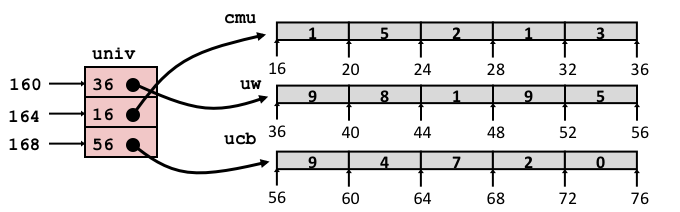 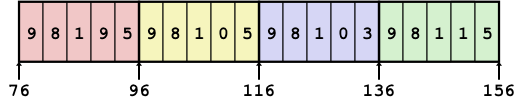 Access looks similar, but it isn’t:
Mem[Mem[univ+4*index]+4*dig]
Mem[sea+20*index+4*dig]
1
9
9
5
8
4
2
1
7
1
9
2
3
5
0
univ
36
160
16
164
56
168
Strange Referencing Examples
cmu
uw
ucb
16
36
56
20
40
60
24
44
64
28
48
68
32
52
72
36
56
76
Reference	Address	Value	Guaranteed?
univ[2][3]	56+4*3  = 68	2	
univ[1][5]	16+4*5  = 36	9	
univ[2][-1]	56+4*-1 = 52	5	
univ[3][-1]	??	??	
univ[1][12]	16+4*12 = 64	7
What values go here?
38
1
9
9
5
8
4
2
1
7
1
9
2
3
5
0
univ
36
160
16
164
56
168
Strange Referencing Examples
cmu
uw
ucb
16
36
56
20
40
60
24
44
64
28
48
68
32
52
72
36
56
76
Reference	Address	Value	Guaranteed?
univ[2][3]	56+4*3  = 68	2	
univ[1][5]	16+4*5  = 36	9	
univ[2][-1]	56+4*-1 = 52	5	
univ[3][-1]	??	??	
univ[1][12]	16+4*12 = 64	7 	
Code does not do any bounds checking
Ordering of elements in different arrays not guaranteed
39
1
9
9
5
8
4
2
1
7
1
9
2
3
5
0
univ
36
160
16
164
56
168
Strange Referencing Examples
cmu
uw
ucb
16
36
56
20
40
60
24
44
64
28
48
68
32
52
72
36
56
76
Reference	Address	Value	Guaranteed?
univ[2][3]	56+4*3  = 68	2	
univ[1][5]	16+4*5  = 36	9	
univ[2][-1]	56+4*-1 = 52	5	
univ[3][-1]	??	??	
univ[1][12]	16+4*12 = 64	7 	
Code does not do any bounds checking
Ordering of elements in different arrays not guaranteed
Yes
No
No
No
No
40
Using Nested Arrays
#define N 16
typedef int fix_matrix[N][N];
/* Compute element i,k of
   fixed matrix product */
int fix_prod_ele
(fix_matrix a, fix_matrix b,
 int i, int k)
{
  int j;
  int result = 0;
  for (j = 0; j < N; j++)
    result += a[i][j]*b[j][k];
  return result;
}
41
Using Nested Arrays
#define N 16
typedef int fix_matrix[N][N];
Strengths
C compiler handles doubly subscripted arrays
Generates very efficient code
Avoids multiply in index computation

Limitation
Only works for fixed array size
/* Compute element i,k of
   fixed matrix product */
int fix_prod_ele
(fix_matrix a, fix_matrix b,
 int i, int k)
{
  int j;
  int result = 0;
  for (j = 0; j < N; j++)
    result += a[i][j]*b[j][k];
  return result;
}
a
b
j-th column
x
i-th row
42
Dynamic Nested Arrays
Strength
Can create matrix of any size
Programming
Must do index computation explicitly
Performance
Accessing single element costly
Must do multiplication
int * new_var_matrix(int n)
{
  return (int *) 
    calloc(sizeof(int), n*n);
}
int var_ele
  (int *a, int i, int j, int n)
{
  return a[i*n+j];
}
movl 12(%ebp),%eax	# i
	movl 8(%ebp),%edx	# a
	imull 20(%ebp),%eax	# n*i
	addl 16(%ebp),%eax	# n*i+j
	movl (%edx,%eax,4),%eax	# Mem[a+4*(i*n+j)]
43
Dynamic Array Multiplication
Without Optimizations
Multiplies: 3
2 for subscripts
1 for data
Adds: 4
2 for array indexing
1 for loop index
1 for data
/* Compute element i,k of
   variable matrix product */
int var_prod_ele
  (int *a, int *b,
   int i, int k, int n)
{
  int j;
  int result = 0;
  for (j = 0; j < n; j++)
    result +=
      a[i*n + j] * b[j*n + k];
  return result;
}
44
Optimizing Dynamic Array Multiplication
{
  int j;
  int result = 0;
  for (j = 0; j < n; j++)
    result +=
      a[i*n + j] * b[j*n + k];
  return result;
}
Optimizations
Performed when set optimization level to -O2
Code Motion
Expression i*n can be computed outside loop
Strength Reduction
Incrementing j has effect of incrementing j*n+k by n
Operations count
4 adds, 1 mult

Compiler can optimize regular access patterns
{
  int j;
  int result = 0;
  int iTn = i*n;
  int jTnPk = k;
  for (j = 0; j < n; j++) {
    result +=
      a[iTn + j] * b[jTnPk];
    jTnPk += n;
  }
  return result;
}
45
Structures
struct rec {
  int i;
  int a[3];
  int *p;
};
46
Structures
Memory Layout
struct rec {
  int i;
  int a[3];
  int *p;
};
i
a
p
20
0
4
16
Concept
Contiguously-allocated region of memory
Refer to members within structure by names
Members may be of different types
Accessing structure member
In java: r.i = val;
void
set_i(struct rec *r,
      int val)
{
     r->i = val; 
// (*r).i = val;
}
IA32 Assembly
# %eax = val
	# %edx = r
	movl %eax,(%edx)	# Mem[r] = val
47
Generating Pointer to Structure Member
struct rec {
  int i;
  int a[3];
  int *p;
};
i
a
p
20
0
4
16
48
Generating Pointer to Structure Member
struct rec {
  int i;
  int a[3];
  int *p;
};
r
r+4+4*idx
i
a
p
20
0
4
16
int *find_a  //  r.a[idx]
 (struct rec *r, int idx)
{
   return &r->a[idx];
// return &(*((*r).a + idx));
}
Generating Pointer to Array Element
Offset of each structure member determined at compile time
# %ecx = idx
	# %edx = r
	leal 0(,%ecx,4),%eax	# 4*idx
	leal 4(%eax,%edx),%eax	# r+4*idx+4
In java? …
49
Structure Referencing (Cont.)
C Code
i
a
p
struct rec {
  int i;
  int a[3];
  int *p;
};
20
0
4
16
void 
set_p(struct rec *r)
{
     r->p = &r->a[r->i];
// (*r).p = &(*((*r).a+(*r).i)));
}
50
Structure Referencing (Cont.)
C Code
i
a
p
struct rec {
  int i;
  int a[3];
  int *p;
};
20
0
4
16
i
a
20
0
4
16
void 
set_p(struct rec *r)
{
     r->p = &r->a[r->i];
// (*r).p = &(*((*r).a+(*r).i)));
}
Element i
In java? …
# %edx = r
	movl (%edx),%ecx	# r->i
	leal 0(,%ecx,4),%eax	# 4*(r->i)
	leal 4(%edx,%eax),%eax	# r+4+4*(r->i)
	movl %eax,16(%edx)	# Update r->p
51
Alignment
Aligned Data
Primitive data type requires K bytes
Address must be multiple of K
Required on some machines; advised on IA32
treated differently by IA32 Linux, x86-64 Linux, and Windows!
Motivation for Aligning Data
Memory accessed by (aligned) chunks of 4 or 8 bytes (system-dependent)
Inefficient to load or store datum that spans quad word boundaries
Virtual memory very tricky when datum spans two pages (later…)
Compiler
Inserts gaps in structure to ensure correct alignment of fields
52
Specific Cases of Alignment (IA32)
1 byte: char, …
no restrictions on address
2 bytes: short, …
lowest 1 bit of address must be 02
4 bytes: int, float, char *, …
lowest 2 bits of address must be 002
8 bytes: double, …
Windows (and most other OS’s & instruction sets): lowest 3 bits 0002
Linux: lowest 2 bits of address must be 002
i.e., treated the same as a 4-byte primitive data type
12 bytes: long double
Windows, Linux: (same as Linux double)
53
Satisfying Alignment with Structures
Within structure:
Must satisfy element’s alignment requirement
Overall structure placement
Each structure has alignment requirement K
K = Largest alignment of any element
Initial address & structure length must be multiples of K
Example (under Windows or x86-64):
K = 8, due to double element
struct S1 {
  char c;
  int i[2];
  double v;
} *p;
c
3 bytes
i[0]
i[1]
4 bytes
v
p+0
p+4
p+8
p+16
p+24
Multiple of 4
Multiple of 8
Multiple of 8
Multiple of 8
54
Different Alignment Conventions
struct S1 {
  char c;
  int i[2];
  double v;
} *p;
IA32 Windows or x86-64:
K = 8, due to double element




IA32 Linux
K = 4; double treated like a 4-byte data type
c
3 bytes
i[0]
i[1]
4 bytes
v
p+0
p+4
p+8
p+16
p+24
c
3 bytes
i[0]
i[1]
v
p+0
p+4
p+8
p+12
p+20
55
Saving Space
struct S1 {
  char c;
  int i[2];
  double v;
} *p;
c
3 bytes
i[0]
i[1]
4 bytes
v
p+0
p+4
p+8
p+16
p+24
56
Saving Space
Put large data types first




Effect (example x86-64, both have K=8)
struct S2 {
  double v;
  int i[2];
  char c;
} *p;
struct S1 {
  char c;
  int i[2];
  double v;
} *p;
c
3 bytes
i[0]
i[1]
4 bytes
v
p+0
p+4
p+8
p+16
p+24
v
i[0]
i[1]
c
p+0
p+8
p+16
57
Arrays of Structures
Satisfy alignment requirement for every element
struct S2 {
  double v;
  int i[2];
  char c;
} a[10];
• • •
a[0]
a[1]
a[2]
a+0
a+24
a+48
a+36
58
Arrays of Structures
Satisfy alignment requirement for every element
struct S2 {
  double v;
  int i[2];
  char c;
} a[10];
• • •
a[0]
a[1]
a[2]
a+0
a+24
a+48
a+36
v
i[0]
i[1]
c
7 bytes
a+24
a+32
a+40
a+48
59
Accessing Array Elements
struct S3 {
  short i;
  float v;
  short j;
} a[10];
Compute array offset 12i
Compute offset 8 with structure
Assembler gives offset a+8
Resolved during linking
a[0]
• • •
a[i]
• • •
a+0
a+12i
i
2 bytes
v
j
2 bytes
a+12i
a+12i+8
short get_j(int idx)
{
   return a[idx].j;
// return (a + idx)->j;
}
# %eax = idx
	leal (%eax,%eax,2),%eax # 3*idx
	movswl a+8(,%eax,4),%eax
60
Unions
union U1 {
  int i;
  int a[3];
  int *p;
} *up;
struct rec {
  int i;
  int a[3];
  int *p;
};
Concept
Allow same regions of memory to be referenced as different types
Aliases for the same memory location
61
Unions
union U1 {
  int i;
  int a[3];
  int *p;
} *up;
struct rec {
  int i;
  int a[3];
  int *p;
};
Structure Layout
Concept
Allow same regions of memory to be referenced as different types
Aliases for the same memory location
i
a
p
20
0
4
16
62
Unions
union U1 {
  int i;
  int a[3];
  int *p;
} *up;
struct rec {
  int i;
  int a[3];
  int *p;
};
Structure Layout
Concept
Allow same regions of memory to be referenced as different types
Aliases for the same memory location
i
a
p
20
0
4
16
Union Layout
i
a
p
0
4
12
63
Union Allocation
Allocate according to largest element
Can only use one field at a time
union U1 {
  char c;
  int i[2];
  double v;
} *up;
c
i[0]
i[1]
v
up+0
up+4
up+8
struct S1 {
  char c;
  int i[2];
  double v;
} *sp;
c
3 bytes
i[0]
i[1]
4 bytes
v
sp+0
sp+4
sp+8
sp+16
sp+24
64
Using Union to Access Bit Patterns
typedef union {
  float f;
  unsigned u;
} bit_float_t;
u
f
0
4
float bit2float(unsigned u) {
  bit_float_t arg;
  arg.u = u;
  return arg.f;
}
unsigned float2bit(float f) {
  bit_float_t arg;
  arg.f = f;
  return arg.u;
}
Same as (float) u ?
Same as (unsigned) f ?
65
Summary
Arrays in C
Contiguous allocation of memory
Aligned to satisfy every element’s alignment requirement
Pointer to first element
No bounds checking
Structures
Allocate bytes in order declared
Pad in middle and at end to satisfy alignment
Unions
Overlay declarations
Way to circumvent type system
66